Table 1 Size and vaccination characteristics of participating nursing homes: 2000–2001 and 2001–2002 influenza ...
Clin Infect Dis, Volume 39, Issue 4, 15 August 2004, Pages 459–464, https://doi.org/10.1086/422646
The content of this slide may be subject to copyright: please see the slide notes for details.
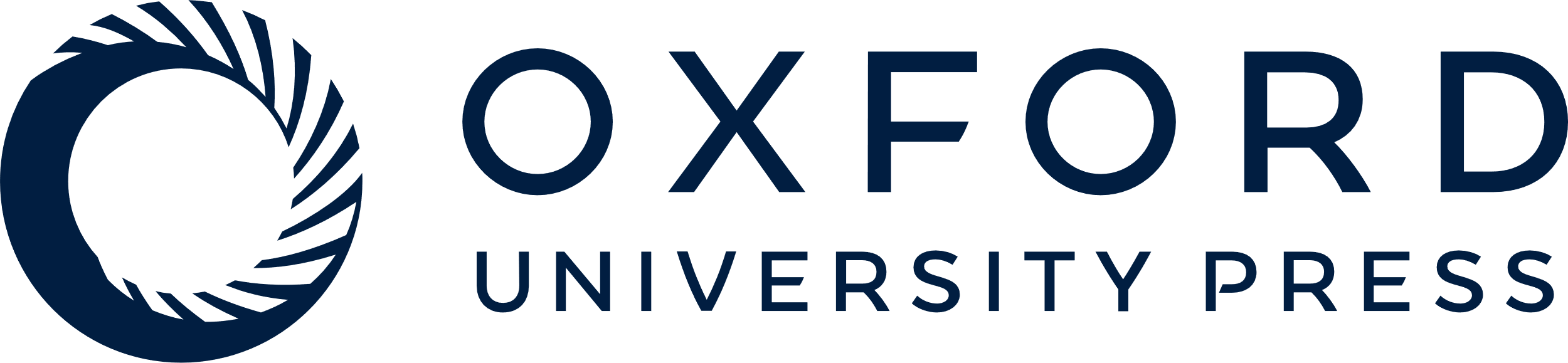 [Speaker Notes: Table 1 Size and vaccination characteristics of participating nursing homes: 2000–2001 and 2001–2002 influenza seasons.


Unless provided in the caption above, the following copyright applies to the content of this slide: © 2004 by the Infectious Diseases Society of America]